ФОРМЫ СОЦИАЛИЗАЦИИ ДЕТЕЙ С ОВЗ И ИНВАЛИДНОСТЬЮ В МОУ БЫКОВСКАЯ СОШ № 15
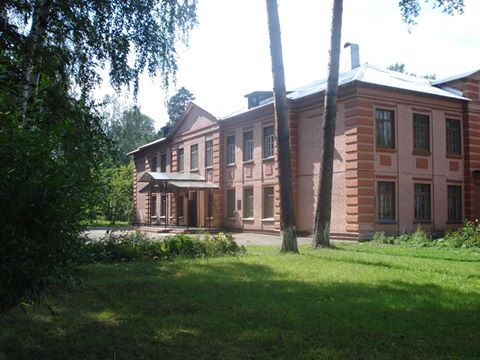 Салеева Л. Ю.,
заместитель директора по УМР
высшей квалификационной категории
МОУ «Быковская СОШ № 15»
Раменского городского округа
Социализация
это процесс и результат освоения человеком знаний и навыков общественной жизни, общепринятых стереотипов поведения, ценностных ориентаций, позволяющих полноценно участвовать в различных ситуациях общественного взаимодействия
Обучение
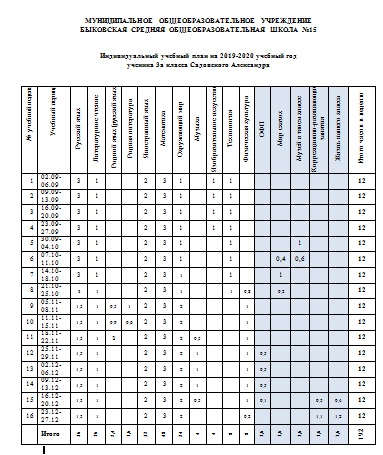 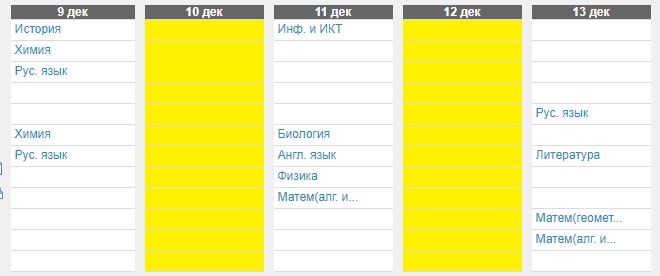 Расписание уроков с учетом проведения медицинской реабилитации
Психолого-педагогическое  сопровождение учебного процесса
Индивидуальный план
Обучение
Результаты поступления в профессиональные учебные заведения выпускников МОУ «Быковская СОШ № 15» с 2011 по 2019 г.
Направления социализации детей с ОВЗ и инвалидностью
Внеурочная работа учителя- предметника
Работа классного руководителя
Участие в научном обществе обучающихся школы
Внеурочные занятия по индивидуальному плану обучающегося на дому
Внеурочная работа учителя- предметника
Охват обучающихся на дому мероприятиями 
учебной деятельности: работа учителей-предметников
Внеурочная работа учителя- предметника
Количество детей с ОВЗ и инвалидностью принявших участие в олимпиадах и конкурсах по учебным предметам
Число Побед по учебным предметам
Внеурочная работа учителя- предметника
Наши победите
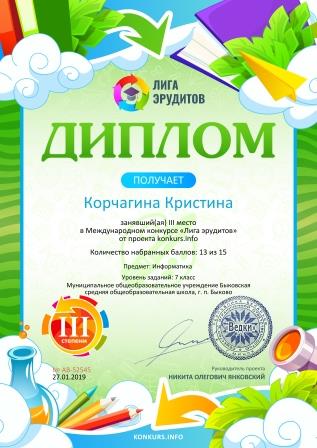 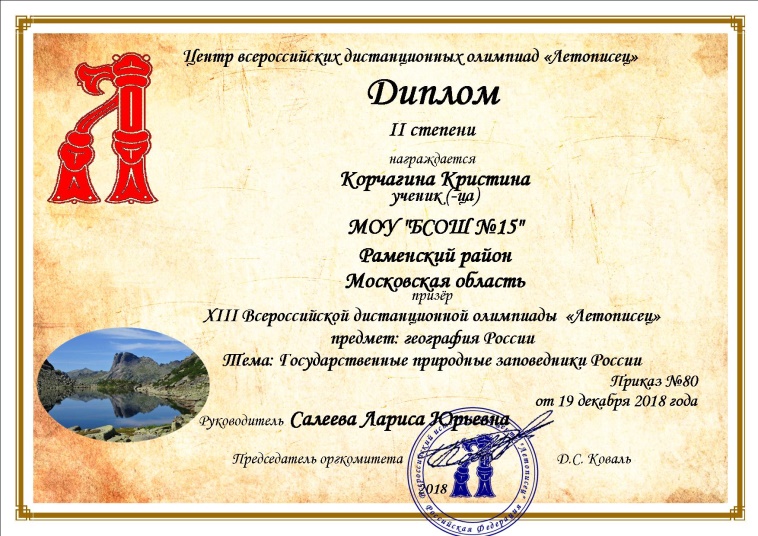 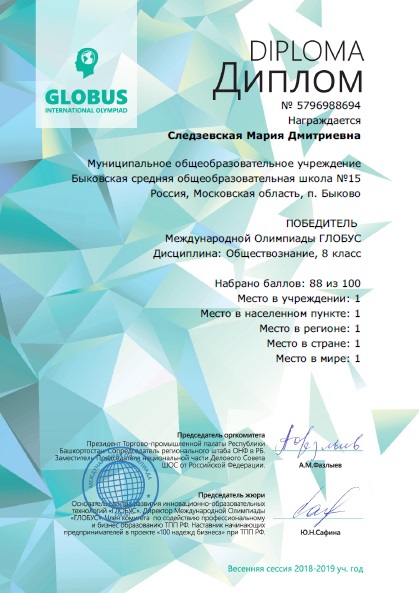 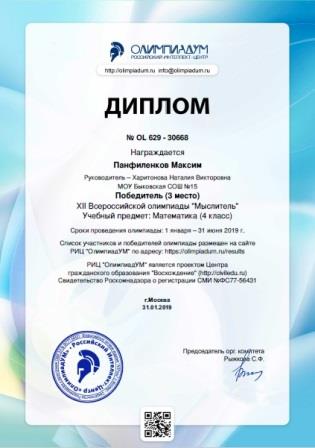 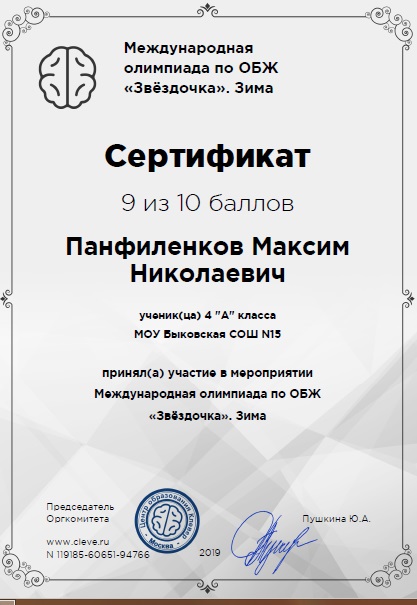 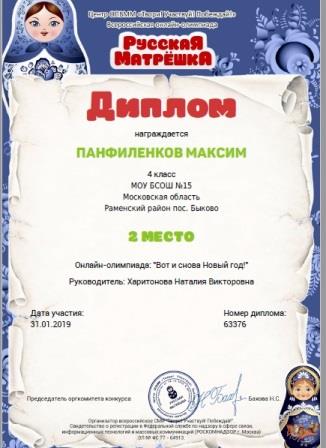 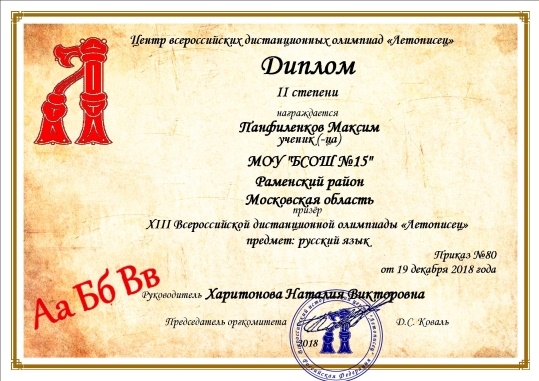 Работа классного руководителя
Организационная модель №1
Очное участие детей с ОВЗ и инвалидностью в мероприятиях воспитательной направленности
Организационная модель №2
Дистанционная модель участия детей с ОВЗ и инвалидностью в мероприятиях воспитательной направленности
Работа классного руководителя
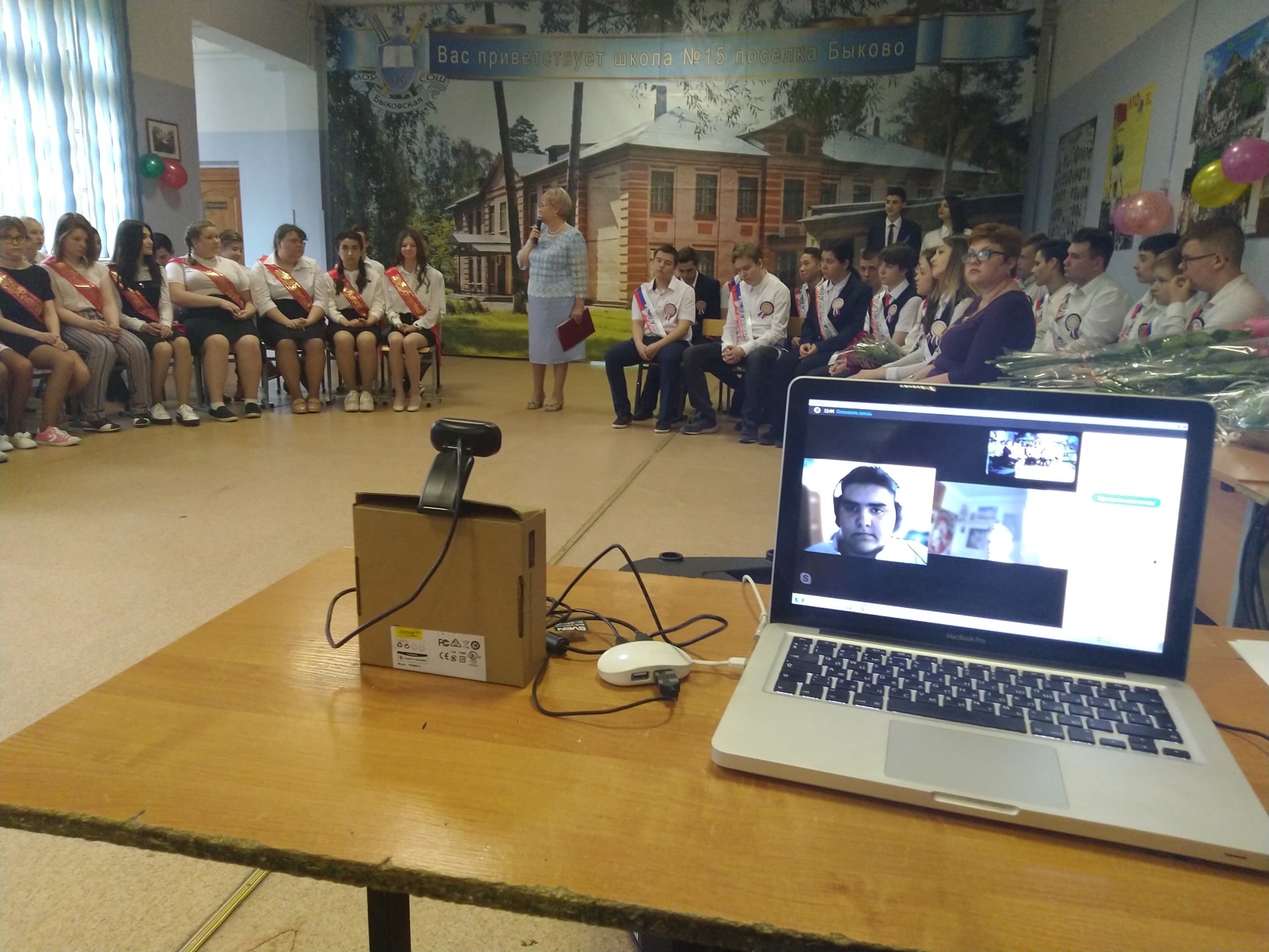 Научное общество обучающихся
Мероприятия научного школьного общества
Проектная деятельность обучающихся
Конкурсы, олимпиады….
Профориентационные мероприятия
Просветительская  деятельность
Научное общество обучающихсяПроектная деятельность обучающихся
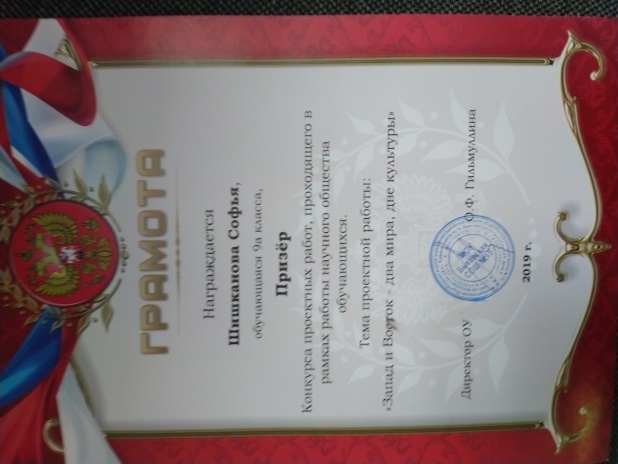 Динамика вовлеченности в проектную деятельность детей обучающихся на дому
Научное общество обучающихсяКонкурсы, олимпиады….
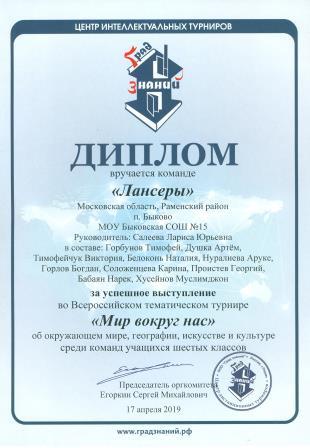 Динамика вовлеченности детей обучающихся на дому к участию в Международном конкурсе «Мир вокруг нас»
Научное общество обучающихсяПросветительская  деятельность
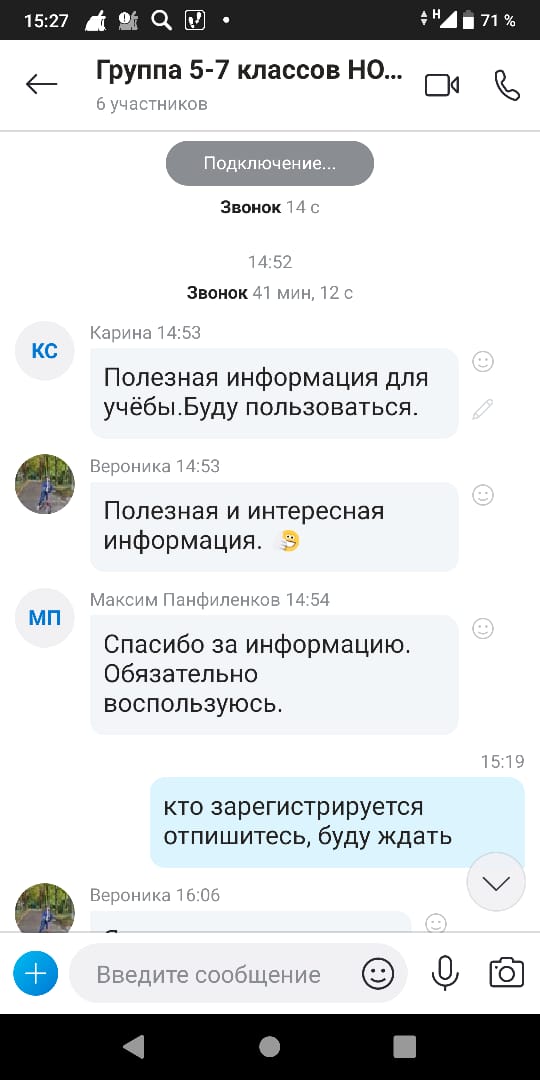 Экскурсии
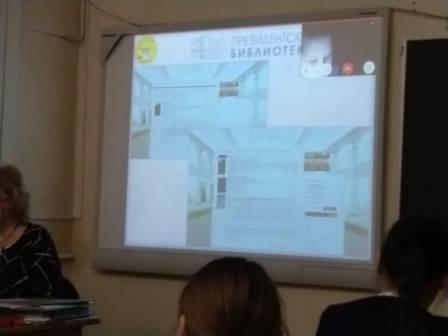 Занятия в рамках НОО
Научное общество обучающихсяПрофориентационные мероприятия
Договор
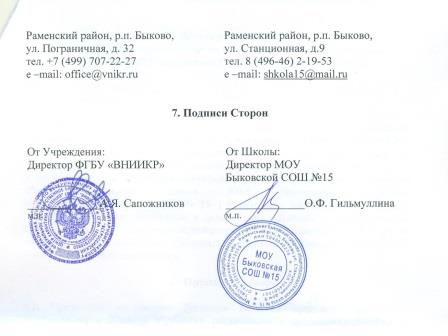 Внеурочные занятия по индивидуальному плану обучающегося на дому
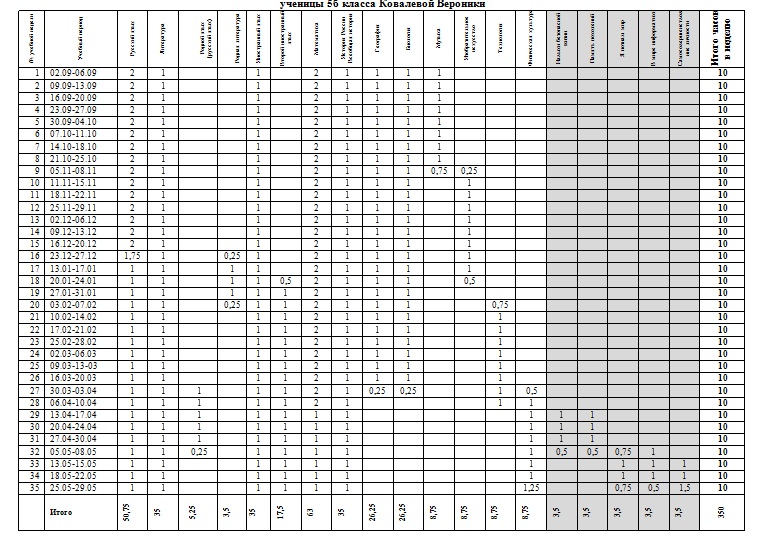 Внеурочные занятия по индивидуальному плану обучающегося на дому. Формы проведения.
Дистанционно
Очно
Спортивно-оздоровительное
Общекультурное
Общеинтеллектуальное
Духовно-нравственное
Социальное
Мероприятие в школе

Планируется:
Выездные экскурсии
Веб-конференция

Планируется:
Веб-квесты
Внеурочные занятия по индивидуальному плану обучающегося на дому. Мероприятие в школе
Учитель
5 класс
7 класс
8 класс
9 класс
6 класс
Очное мероприятие для детей обучающихся на дому
Основы физической подготовки
В мире информатики
Внеурочные занятия по индивидуальному плану обучающегося на дому. Дистанционно
Учитель
5 класс
6 класс
7 класс
8 класс
9 класс
Установочное занятие для каждой параллели отдельно
Консультационное занятие для каждой параллели отдельно
Итоговая конференция
Мое Быково
Навыки безопасной жизни
Математическая мозаика
Общешкольное родительское собрание для родителей детей обучающихся на дому
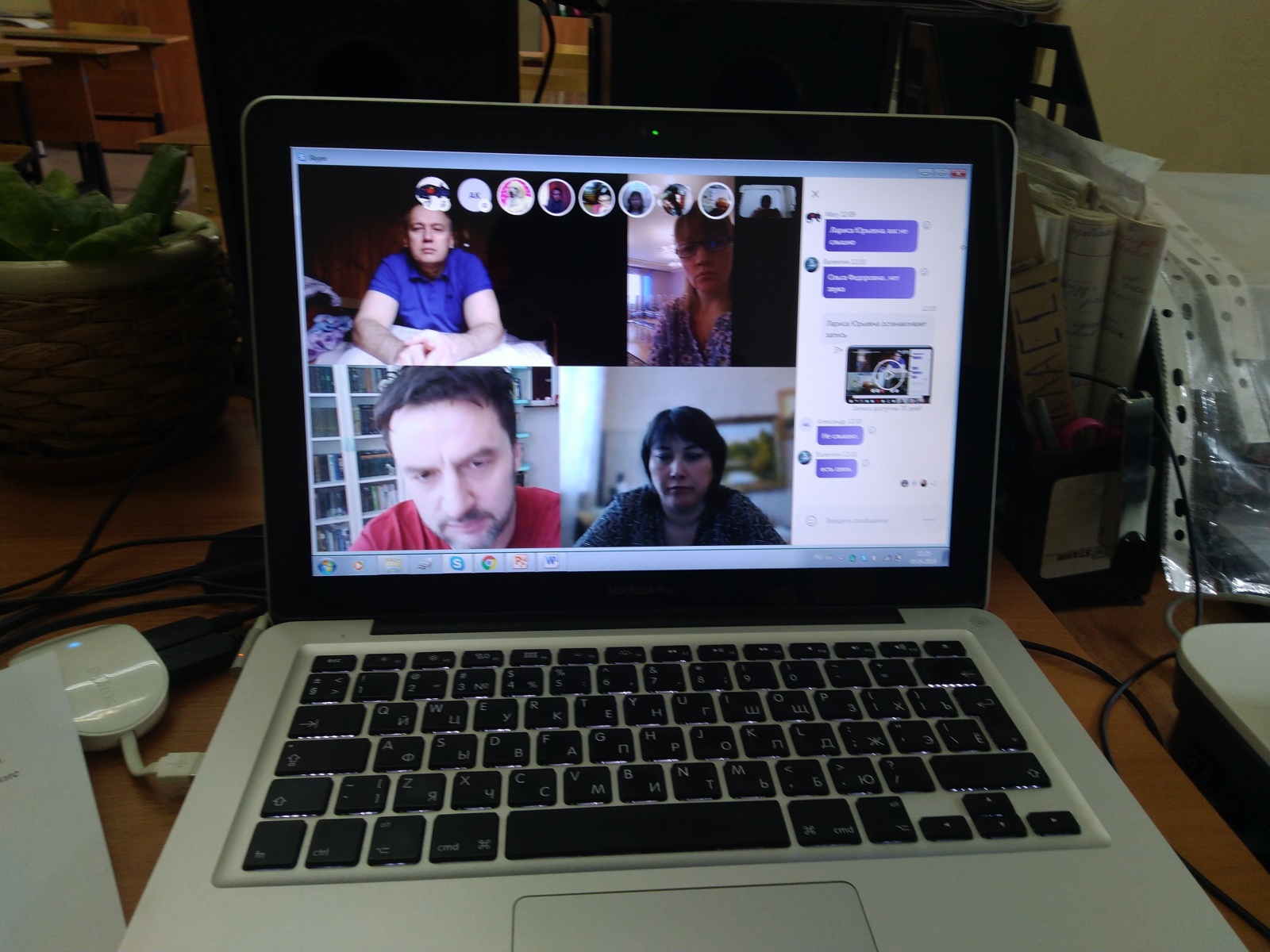 Результаты опроса родителей
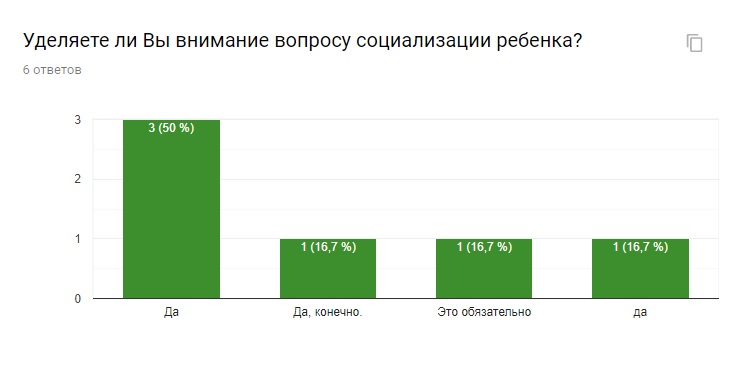 Результаты опроса родителей
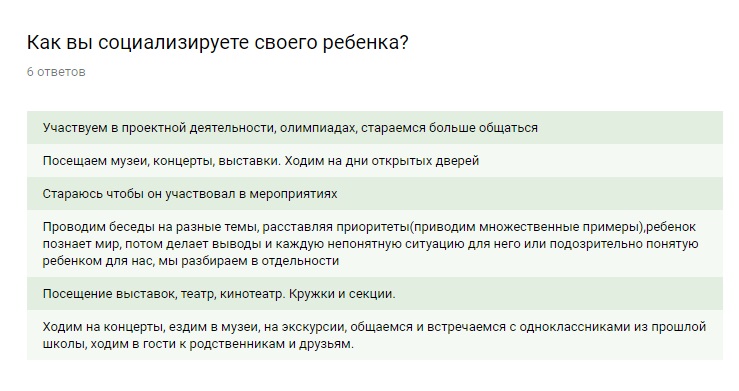 Результаты опроса родителей
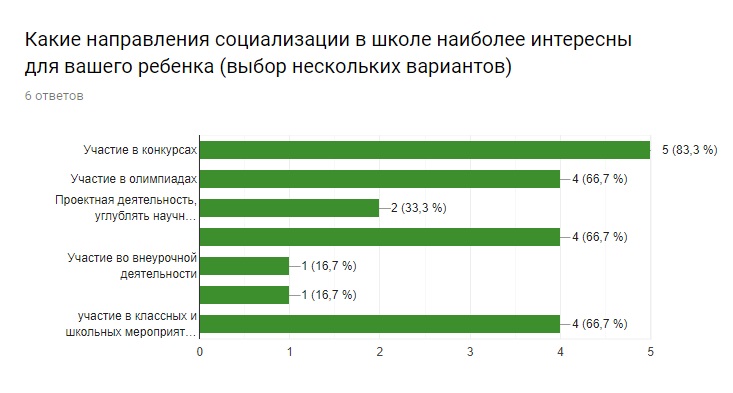 Результаты опроса родителей
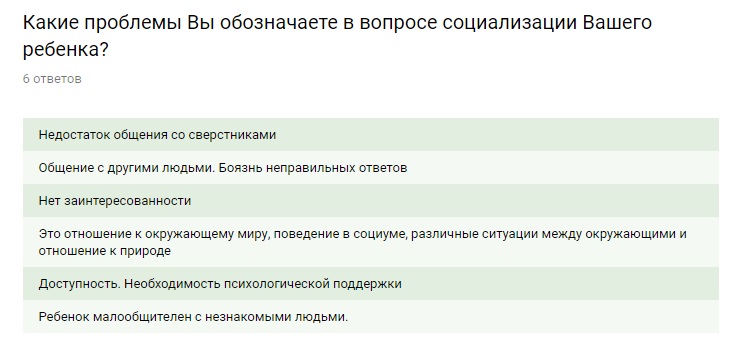 Результаты опроса родителей
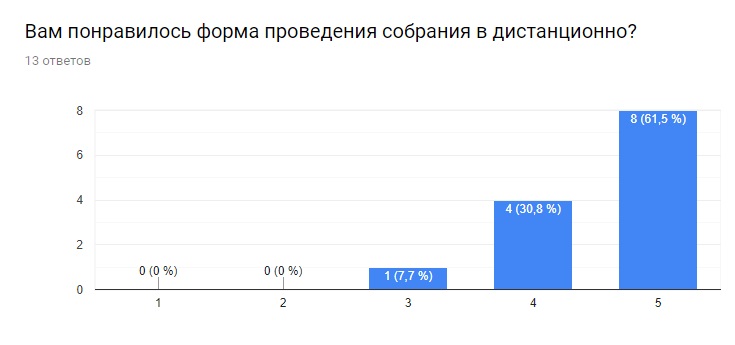 Результаты опроса родителей
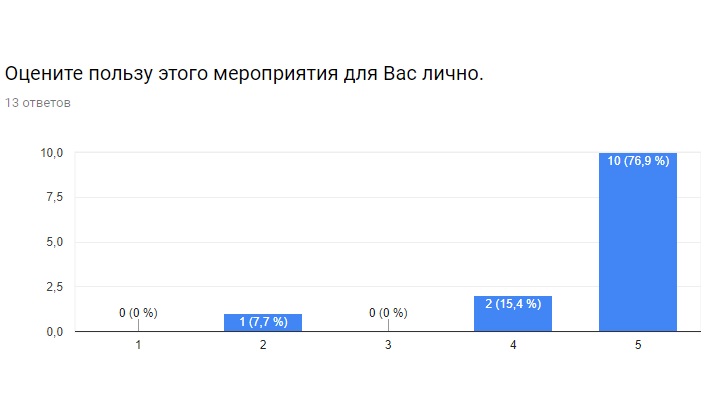 План работы Академической площадки по вопросу социализации детей с ОВЗ и инвалидностью на 2020 год
Пополнять базу олимпиад и конкурсов для детей с ОВЗ и инвалидностью.
Внедрить в работу школы  организационные модели  №1 и №2 в  работу  классного руководителя с категорией детей с ОВЗ и инвалидностью.
Увеличить процент участников детей с ОВЗ и инвалидностью в работе Научного общества обучающихся.
Внедрить в работу школы  разработанные модели организации проведения внеурочной деятельности в соответствии индивидуальными планами обучающихся детей на дому,  апробировать экскурсионные выезды (очные) и квест-технологии в сети интернет (дистанционные).
Продолжить практику дистанционных родительских собраний.